BE ETHICAL GLOBAL MANAGER:SMILE, CREATE, CARE, HONOR, EXCEL, ACTUALIZE, ADAPT, RESPECT, HELP, DREAM, DARE!By John Thanopoulos 
Email: jt@unipi.grNovember 29th 2019, Athens, Greece(1st workshop at HSSS Conference, University of Piraeus to be followed by the workshops of Nikos Papazoglou and Depy Caminis)
Applied aspects of management …
Business realities of the last 100 years
Relativity of sizes-eg: (about-in billions $) Greek GNP 200, versus largest global corporation, Wal-Mart 500
Most admired companies
Corporate governance issues
Ethics and business ethics
Others: eg, Happiness=f(material wealth ?)
Managerial self-actualization
“Management's As, Bs, Cs”:
A, stands for self-Actualization (often self-conceptualization). 

B, stands for Beyond the above, primarily dealing with the new Information Technology (IT), Artificial Intelligence (AI), Augmented Reality (AR). 

C, stands for Centers our attention into Developing appropriate Education for the new societal (not only management) era.
SMILE
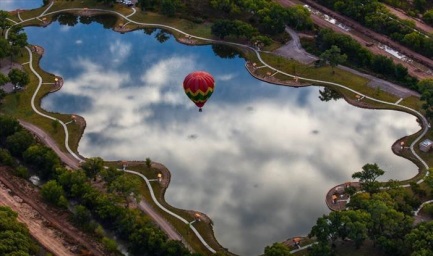 Sky is the limit!  Try your best!
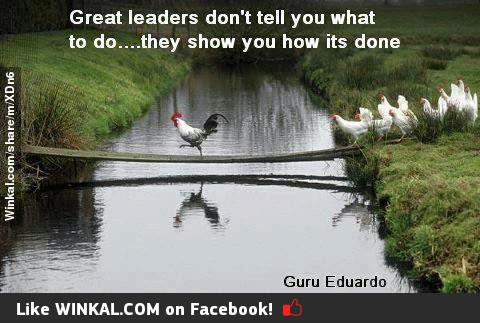 Make a difference!
Impress to your environment Ethical behaviors
Let’s think global!
Earn respect from everyone!
CREATE
Cultivate a positive attitude
Reach your full potential
Educate yourself, aiming to self-actualize
Appreciate!
Think-out-of-the box
Embrace world-wide opportunities
CARE
Convert experience to service
Actualize your potential
Respect everything!
Encourage self-Education!
HONOR
Hurt no one!
Observe the world from different angles
Thou shalt love thy Neighbor (Leviticus xix 19)
add here the 
“ticket without a seat” video 

https://www.youtube.com/watch?v=xZEj_a_Gdws
Only move forward
Reinvent plausible positions
…. music from Edith Piaf 
"Non, je ne Regrette rien", “
EXCEL
Expert advice (Egotistical thinking)
Xenophobic? Try the opposite!
Cox, Jessica (born without hands, flying a plane, etc)
Encourage appreciation
Life is short … live it to its fullest!
Three CONCEPTS that IMPRESSED YOU MOST ???
ACTUALIZE !
Avoid being a slave
Consistency is a must
Think of successes
Ultimata should be avoided
(this is graffiti!)
Architectural logic
(Cybertecture Egg - Mumbai, India)
Act in a timely manner
Learn to coexist
Invent easy solutions
Zero in to your objective
Evolution
ADAPT!
Adapt to technological evolution
Dare to be emotional
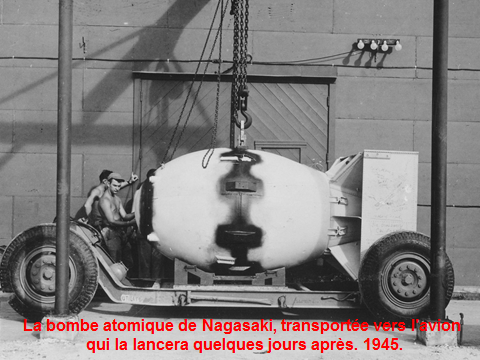 Atomic bomb (be ready for surprises)
Power-Prestige-Payment (3Ps)
Trash self-doubt. … be yourself !
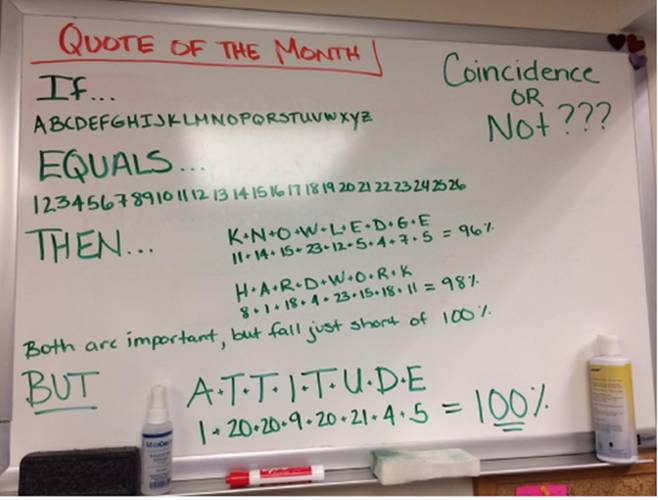 Oh!  Again! The main concept behind all these is
ATTITUDE! YOUR ATTITUDE!!!
So, what about …RESPECT, HELP, DREAM, DARE? We will discuss them at another meeting!
Any questions about this part?YOU ARE GREAT!!!Thanks for listening!
John Thanopoulos, Ph.D. (jt@unipi.gr)
Best World Education Congress IB Professor (2012)
HSSS Conference, University of PiraeusNovember 29th 2019